Name: ______________________________
Period:____
Lesson 1: 6.3 Writing a Quadratic Function Given a Graph
Determine if the quadratic function is stretched or compressed. How do you know?
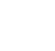 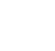 ACTIVATE PRIOR KNOWLEDGE
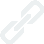 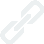 The function is _________
because ______________.
The function is _________
because ______________.
Parent Quadratic Function
The most basic quadratic function is ƒ(x) = x2. 
A quadratic function can be written in the form 
y = ax2 + bx + c a ≠ 0.
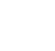 if a is positive then  the parabola opens up.
If a is negative then the parabola opens down

If |a| > 1 then the parabola is stretched
If |a| < 1 then the parabola is compressed
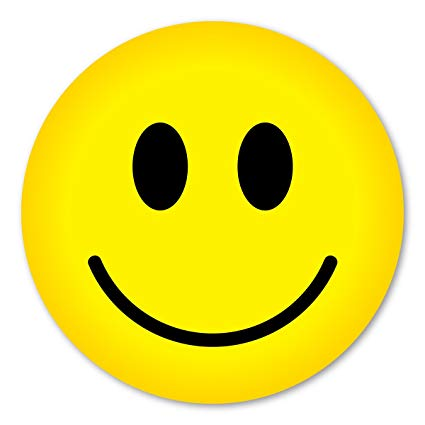 Concept Development
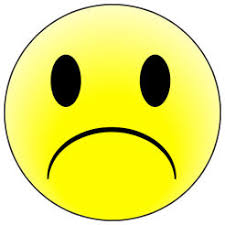 Example 1: Writing a Quadratic Function Given a Graph
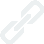 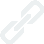 Write a rule for the quadratic function shown on the graph.
1. g(x) = ax2
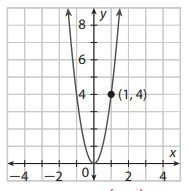 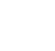 Skill Development
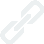 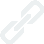 I write the function rule by ______________________.
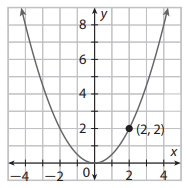 You Turn 1: Writing a Quadratic Function Given a Graph
Write a rule for the quadratic function shown on the graph.
1. g(x) = ax2
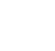 Skill Development
I write the function rule by ______________________.
Example 2: Writing a Quadratic Function Given a Graph
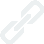 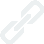 Write a rule for the quadratic function shown on the graph.
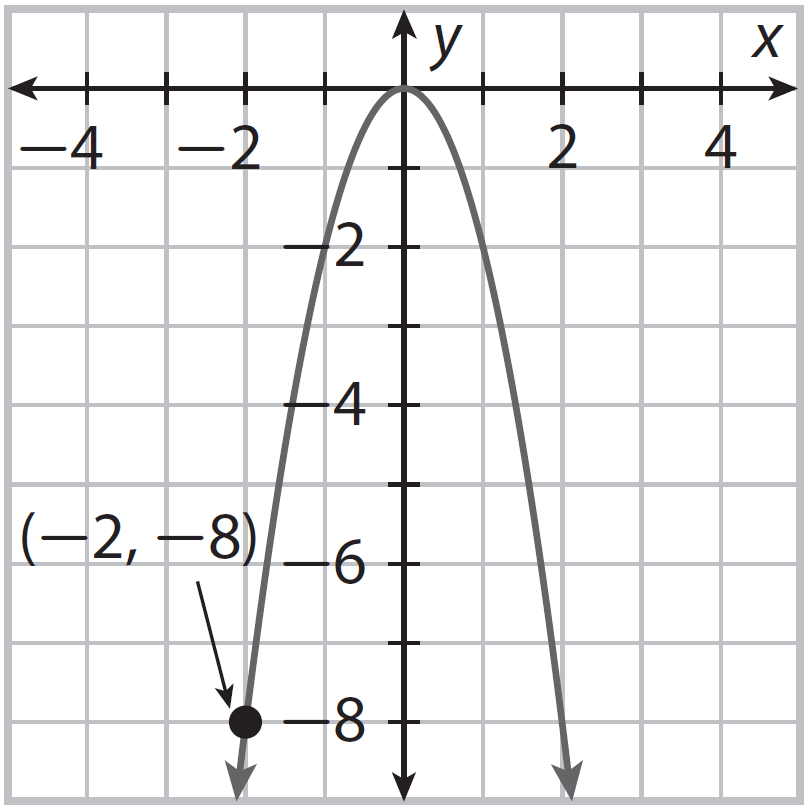 1. g(x) = ax2
Your turn 2: Writing a Quadratic Function Given a Graph
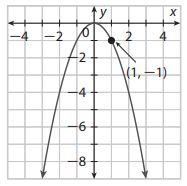 Write a rule for the quadratic function shown on the graph.
1. g(x) = ax2
When a football player kicks the ball, it roughly follows the path of a parabola.
Relevance
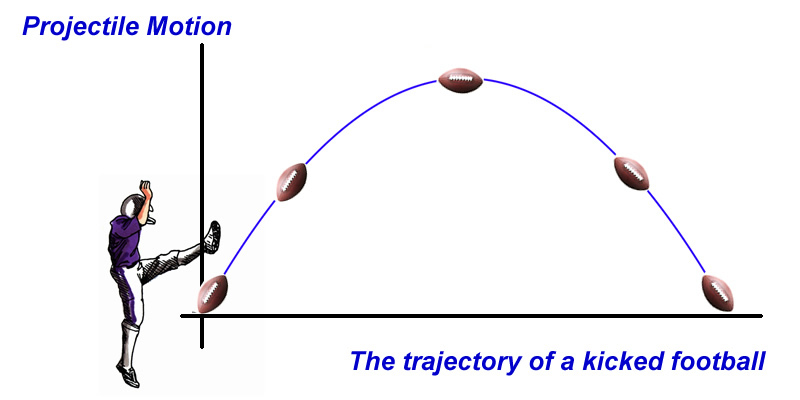 What did you learn today about constructing quadratic functions given a graph?
Closure
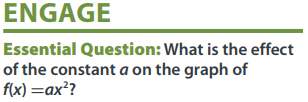 Today, I learned how to______________ _________________________________________________________________.
Determine the equation of the parabola graphed.
2.
3.
4.
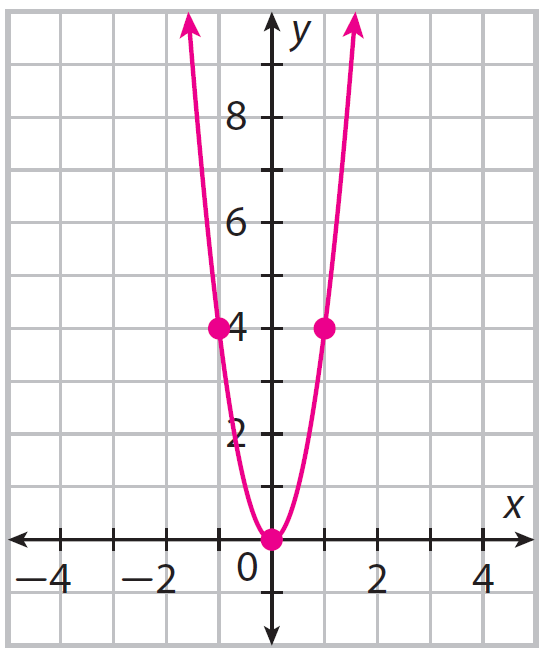 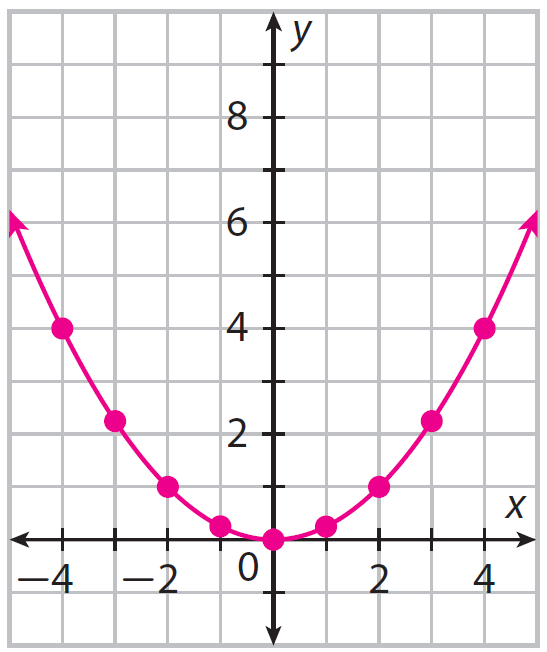 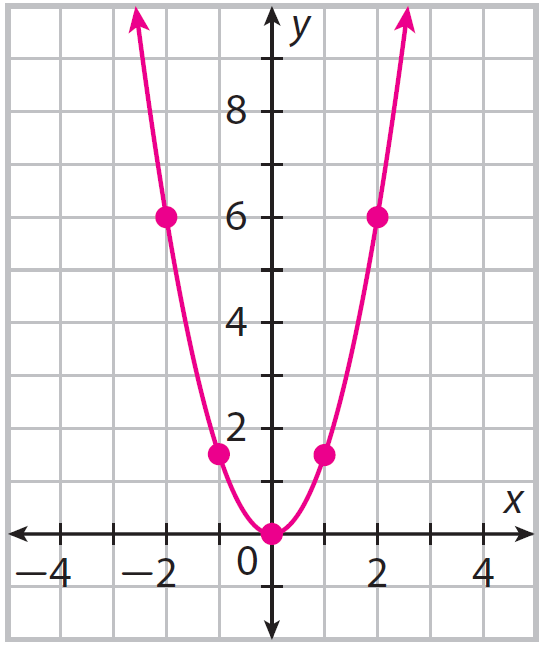 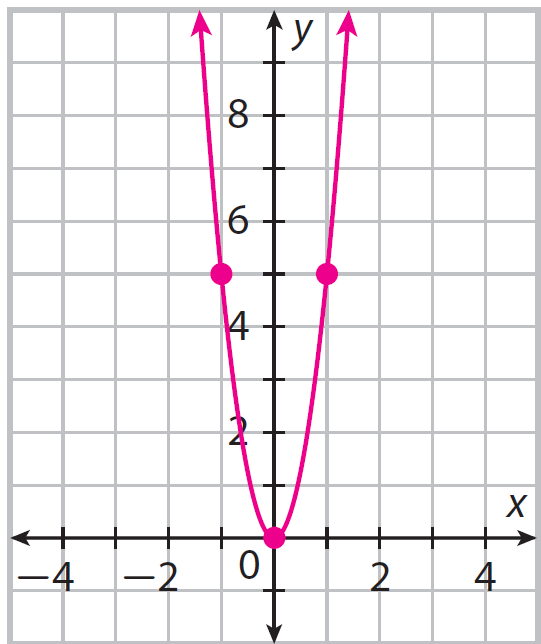 Guided Practice
_f(x)_= _________
_f(x)_= _________
_f(x)_= _________
_f(x)_= _________
Determine the equation of the parabola graphed.
5.
6.
7.
8.
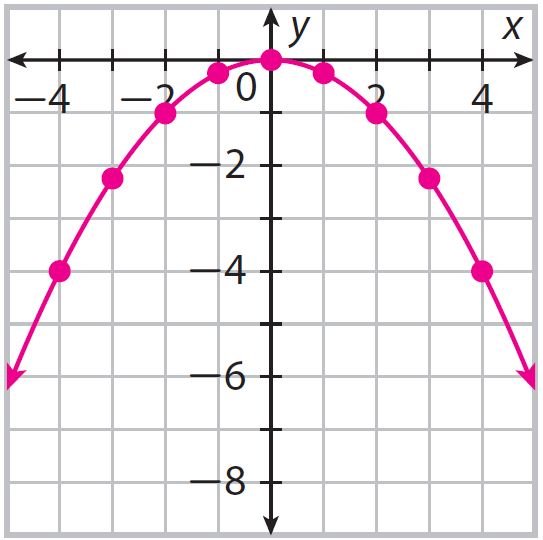 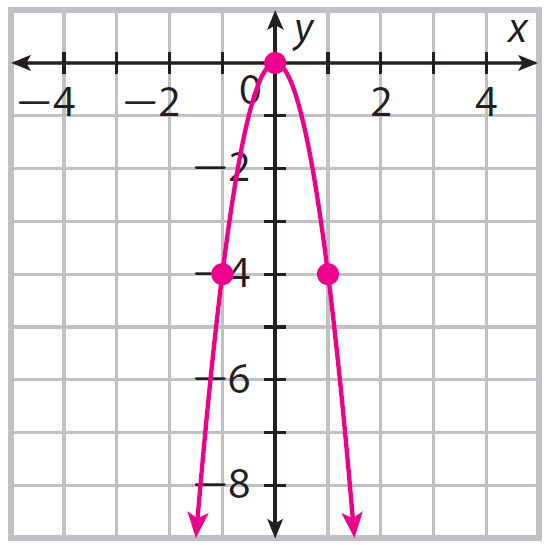 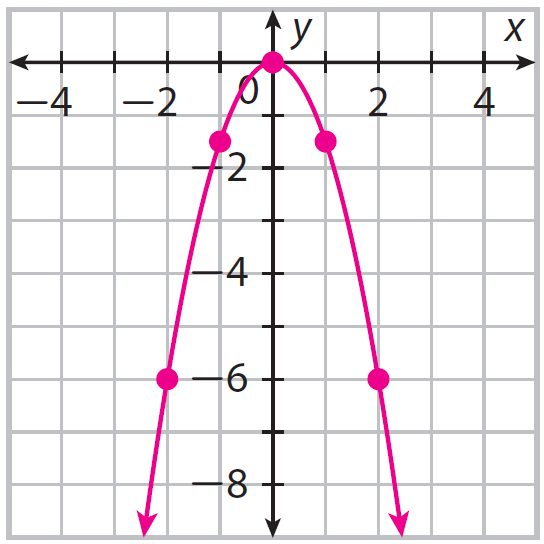 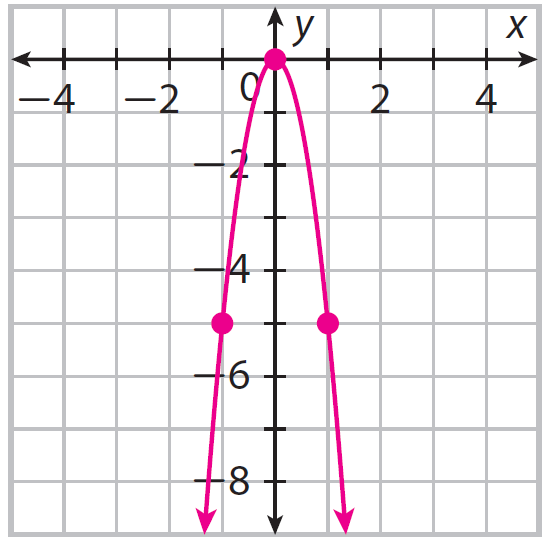 Guided Practice
_f(x)_= _________
_f(x)_= _________
_f(x)_= _________
_f(x)_= _________